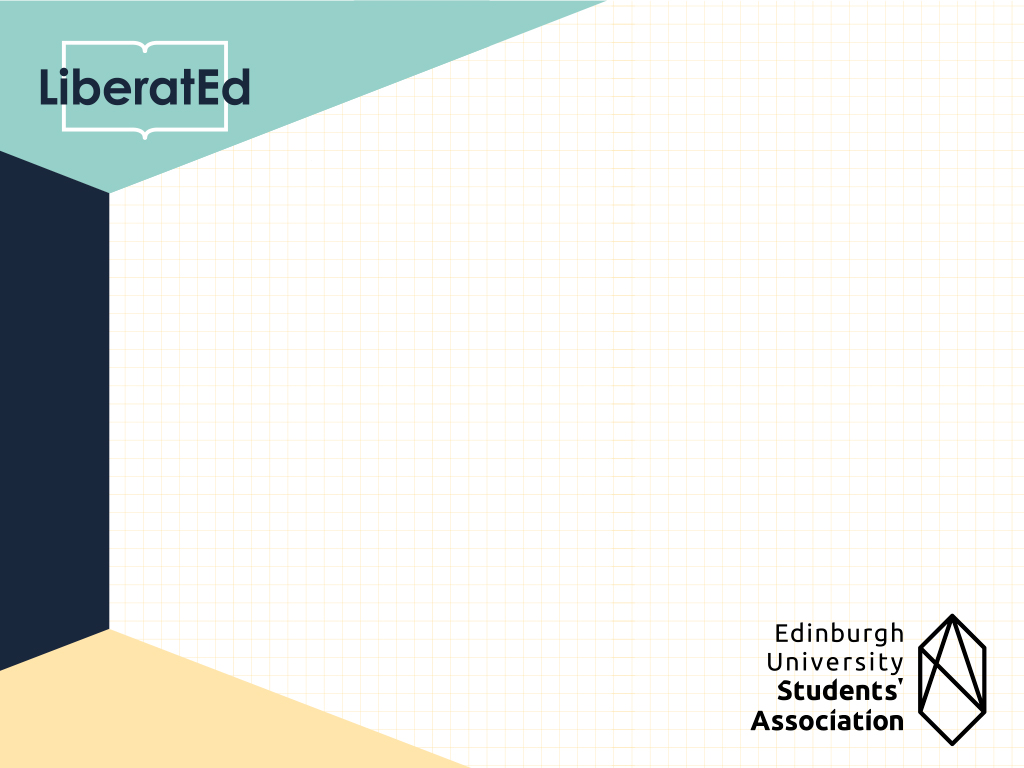 `Creating an intersectional, inclusive and empowering curriculum
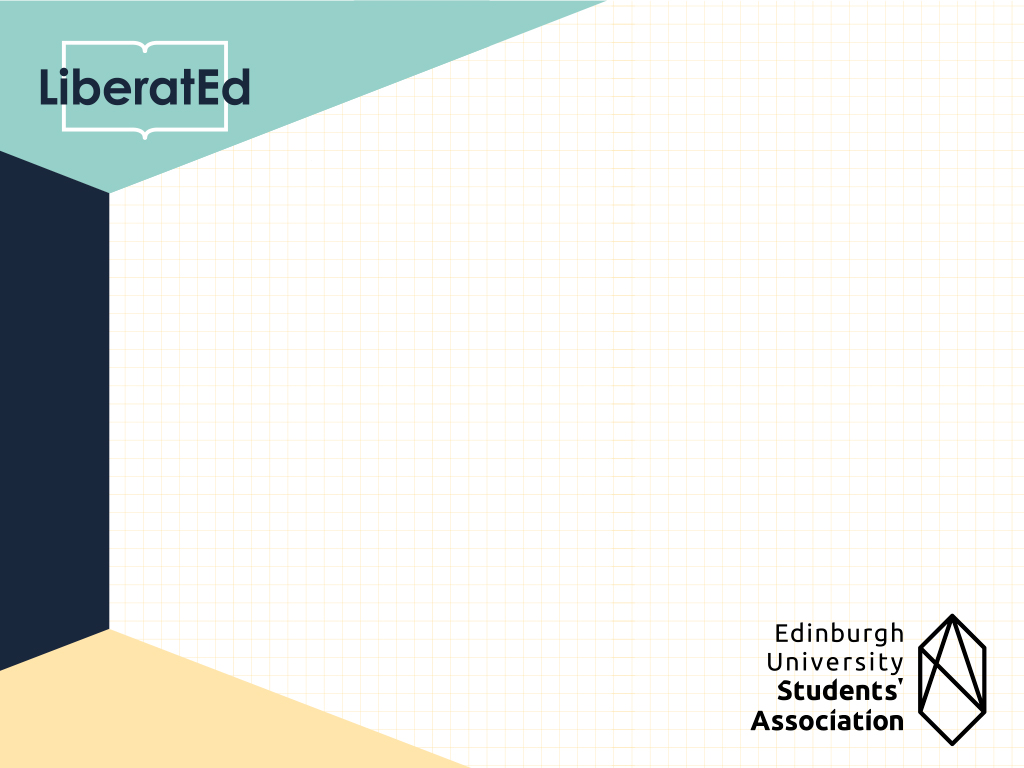 Context
Aims of LiberatEd
Student involvement
The University’s strategic drivers
Staff involvement
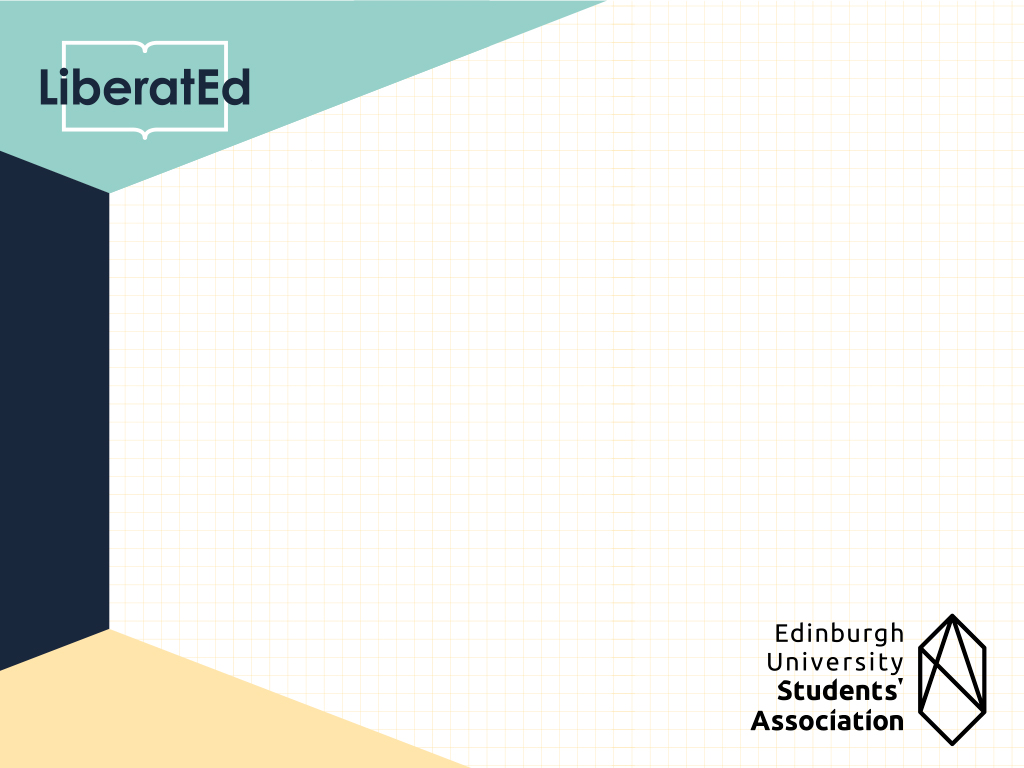 Context
Students across Schools have been running workshops on the underrepresentation of marginalised voices within their curricula, and how teaching can become more inclusive

The Senate Learning Teaching Policy Group has been discussing ‘LiberatEd’, and most Heads of School, Undergraduate and Postgraduate Teaching have been made aware of the project
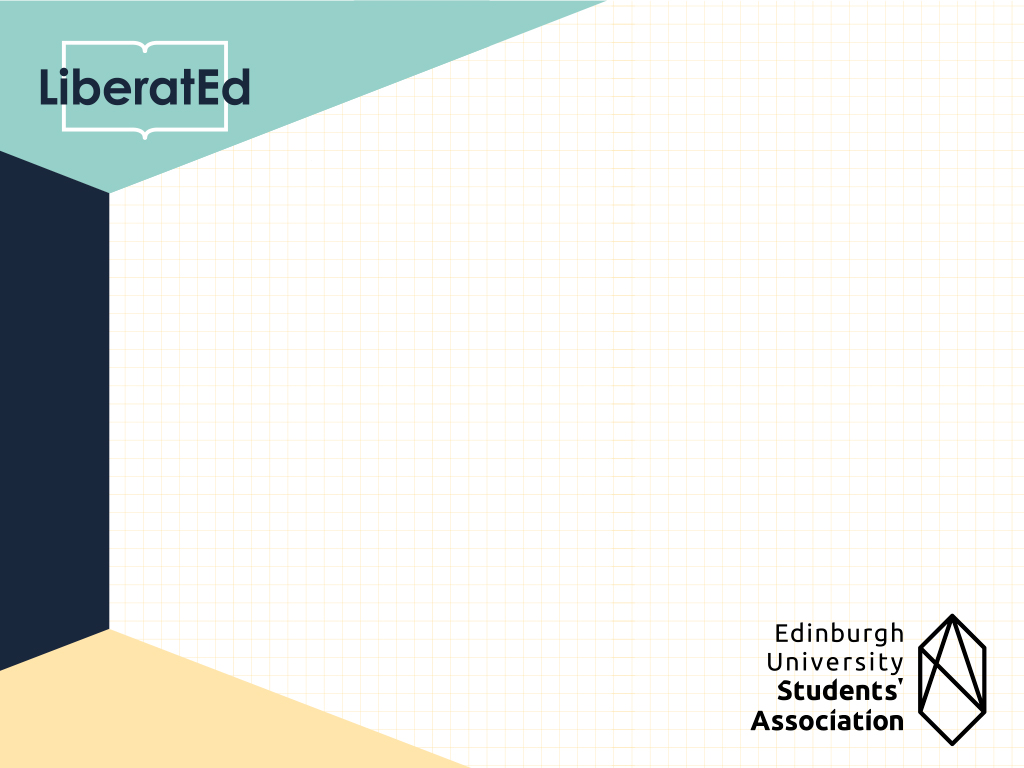 What is LiberatEd?
LiberatEd is an initiative created by Edinburgh University Students' Association and led by Black and Minority Ethnic (BME), Disabled, LGBT+ and Women students from across the University, aimed at challenging the academic establishment to become more diverse, more inclusive, and more critical of historically dominant narratives.
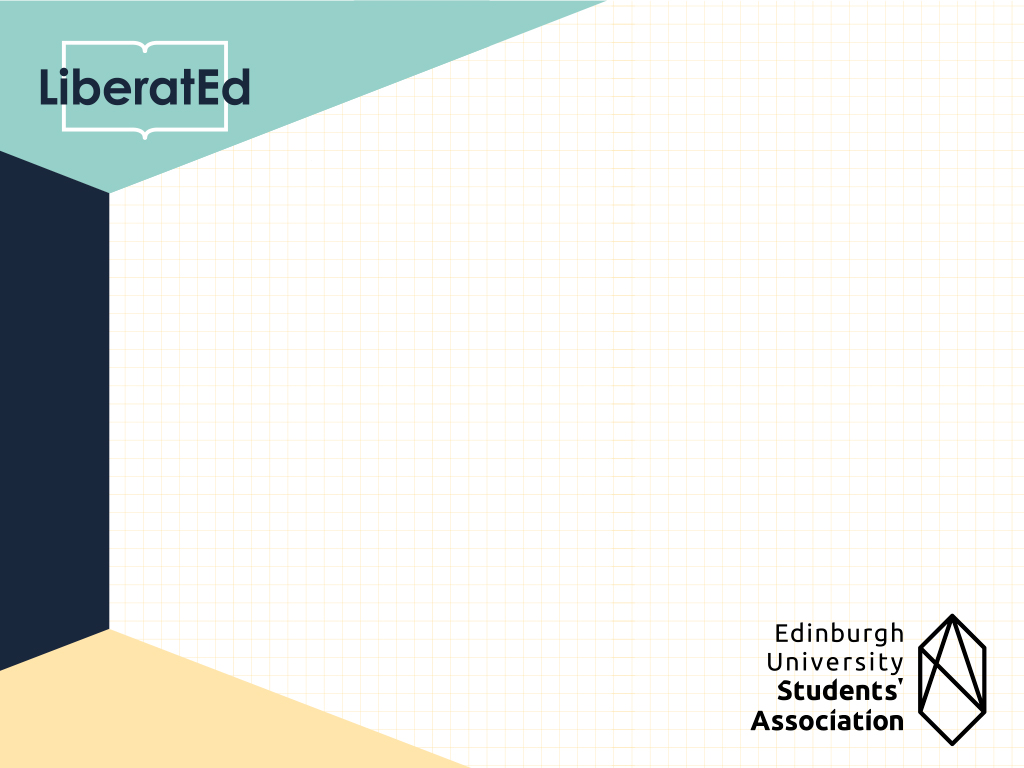 Why is it important: curriculum content
‘NUS Race for Equality’ - 42% of Black students said the curriculum did not reflect issues of diversity, equality and discrimination.
33% of Black students they did not feel able to bring their perspectives as Black students in to lectures, seminars and tutorials. 
‘Education Beyond the Straight and Narrow’
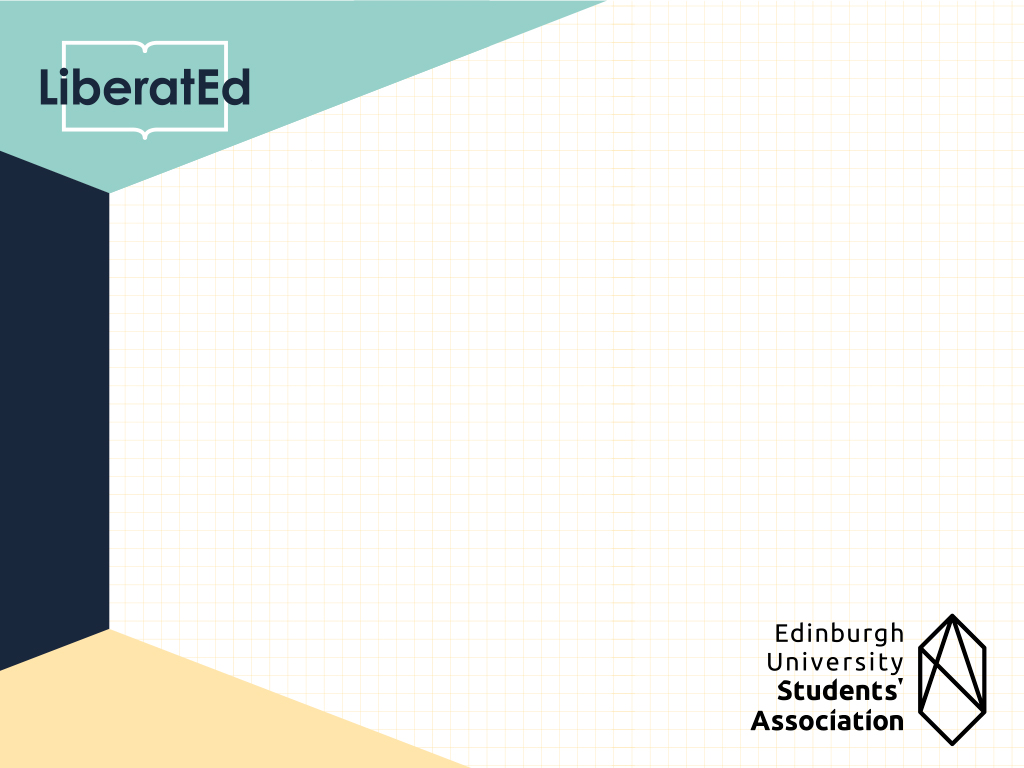 Why is it important: educational environment
23% of Black Students described there learning environment as clique, 17% as isolating and 7% as racist. 
One in 10 trans students never feel comfortable to speak up in class.
Almost one in four women do not feel confident to speak up in the classroom.
16% of incidents of sexual harassment occur in a learning environment
[Speaker Notes: Stats from NUS reports : Race for Equality, Education Beyond The Straight and Narrow and Hidden Marks.]
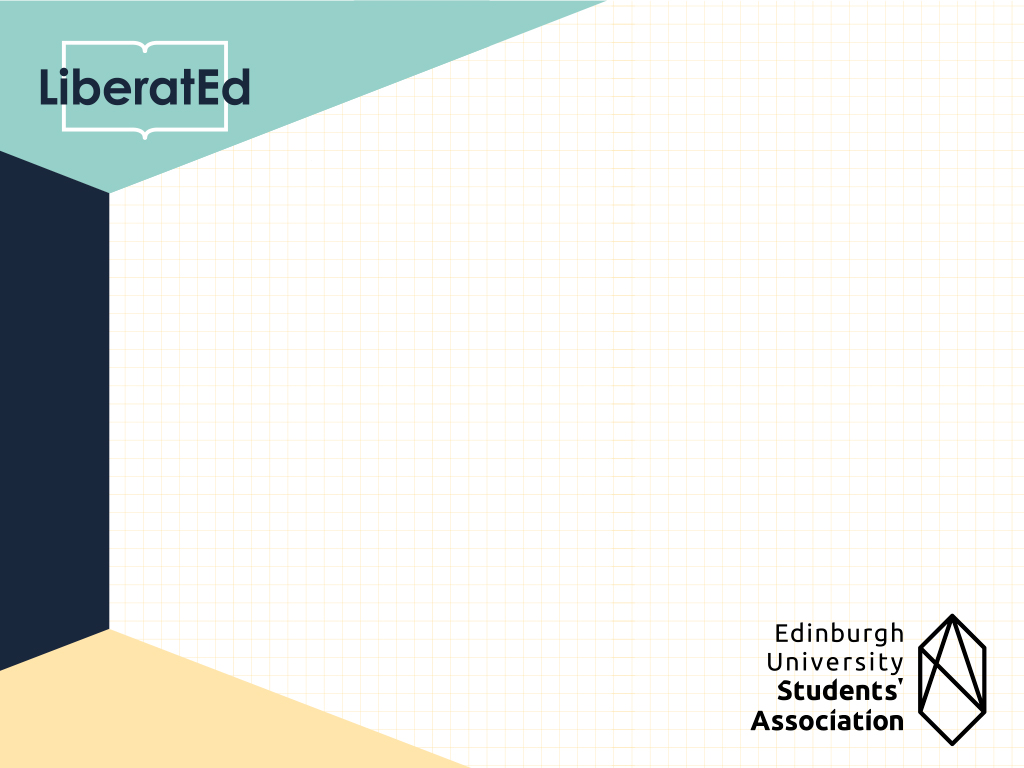 What is it important: support
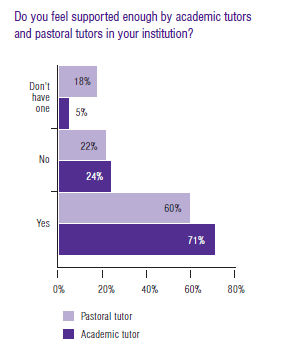 Black students - teachers did not provide the same level of attention or encouragement they would to non-Black students

Many disabled students face learning disadvantages if they don’t get appropriate support.
[Speaker Notes: Should it be requested vs should it be the status quo. Stats from Race for Equality.]
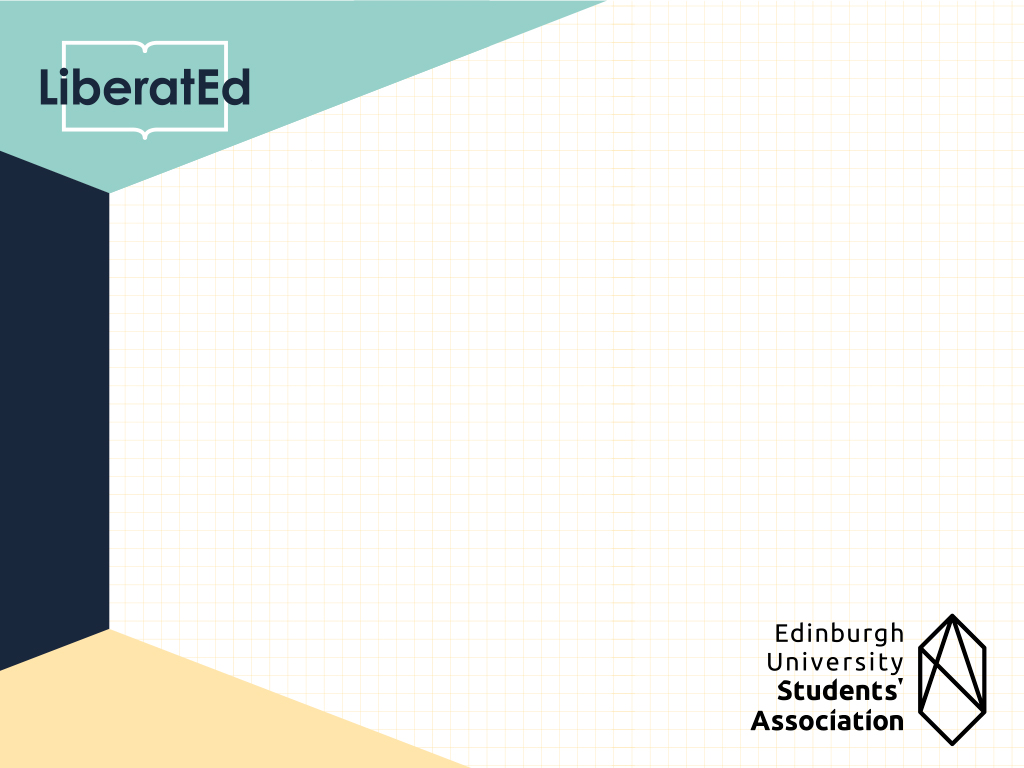 Why is it important: assessment
Black students report low levels of satisfaction with assessment and feedback. 

Need for anonymous marking

Inaccessible/ poor communication of standards or criteria used for assessment 

‘Inclusive Assessment’
[Speaker Notes: 4. Inclusive assessment is based on the principle that all students should have a way of demonstrating that they have achieved the learning outcomes of their module or course.]
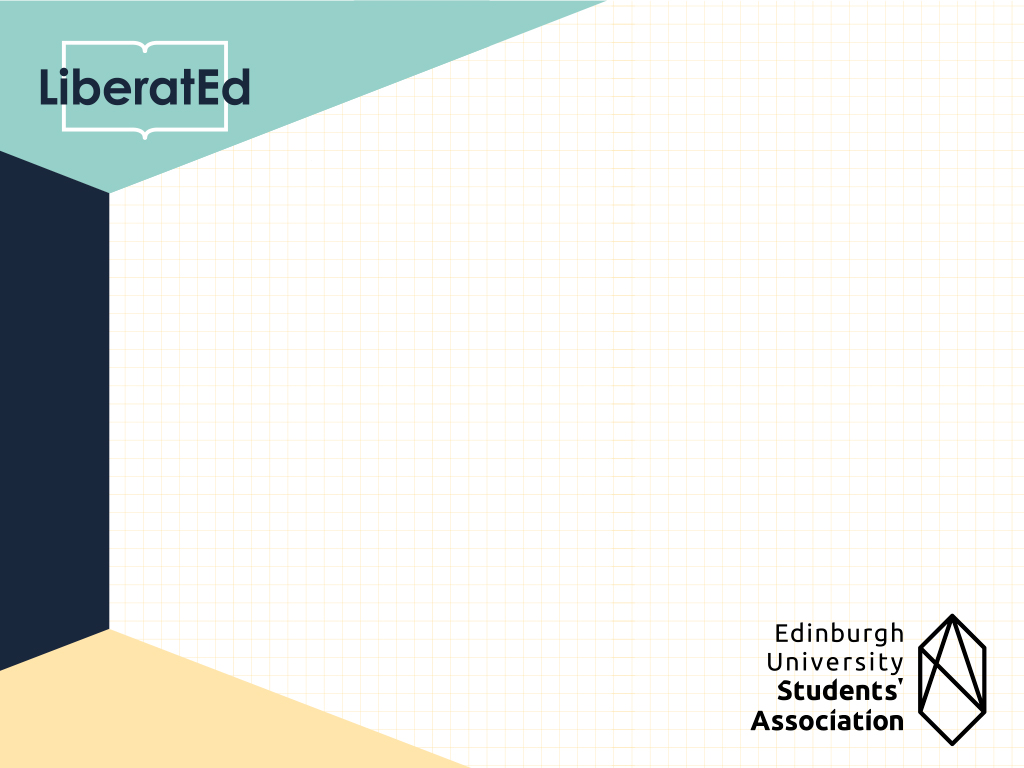 Why is it important: attainment
In 2013, there was a 16.1% gap between the numbers of 2:1 or 1st degrees awarded to White UK-domiciled and BME UK-domiciled students.
[Speaker Notes: 2. In some subjects the attainment gap was 7.5% between non-disabled students and disabled students being awarded first or 2:1 degrees. 

Women make up 56.1% of the student population, yet they continue to be hugely underrepresented in traditionally ‘male dominated’ subjects. For example, they make up just over 10% of the students studying engineering or technology. 

ECU – Equality in Higher Education: statistical report 2014]
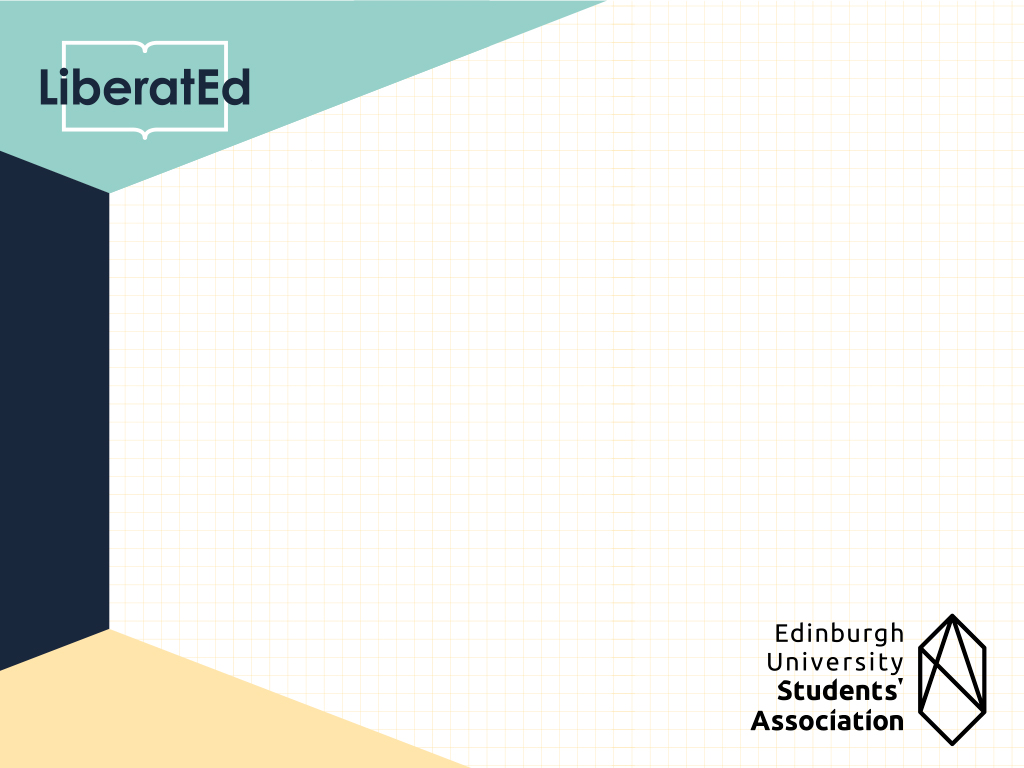 Content
Diversifying existing Eurocentric and male-dominated reading lists to include academics and texts from underrepresented backgrounds

Mainstreaming intersectional and critical perspectives throughout curricula and at all levels of study, including at Pre-Honours
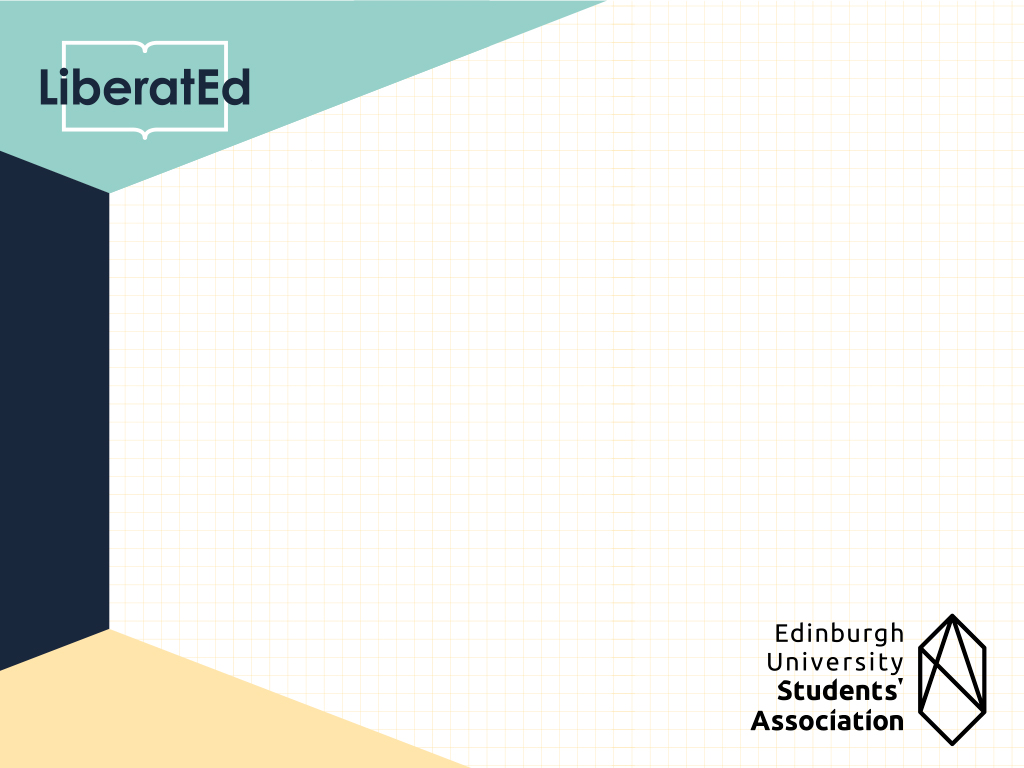 Teaching
Ensuring that teaching and assessment methods are inclusive, for example, by empowering students from underrepresented groups to make their voices heard in lectures, tutorials and labs

Equipping all teaching staff with the knowledge, skills and confidence to challenge problematic behaviour, including racist, sexist, ableist, homophobic and transphobic microaggressions
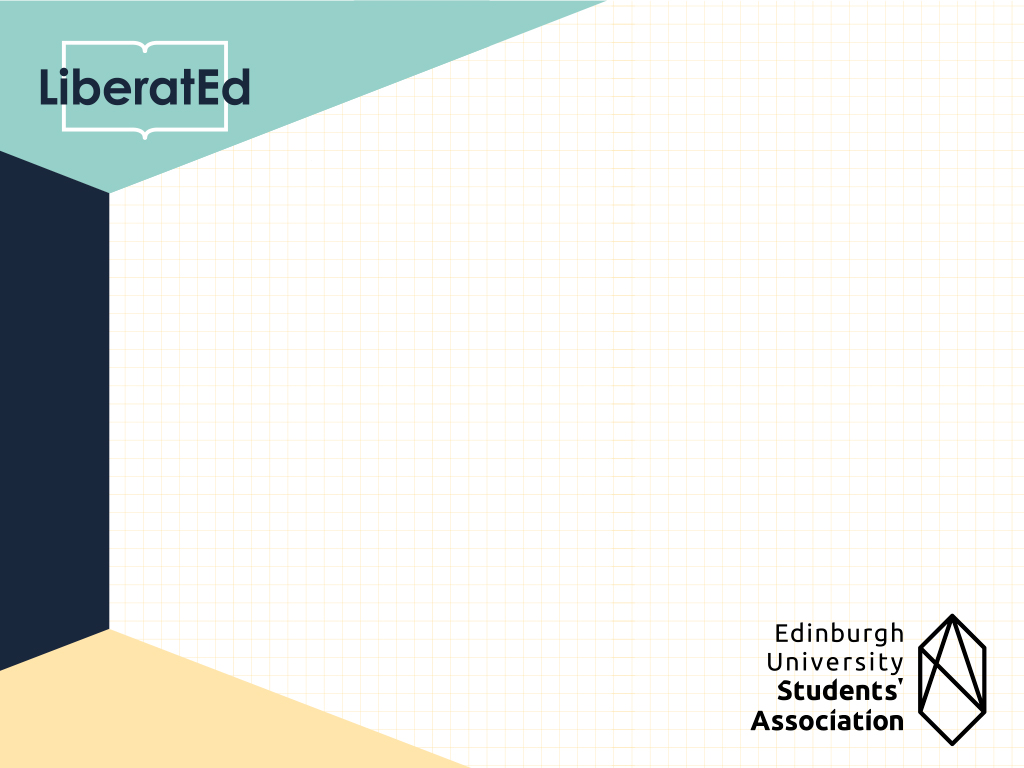 Career development and progression for staff and students
Greater support for BME, Disabled, LGBT+ and Women academics, and providing both academics and students from underrepresented groups with opportunities for career development and progression
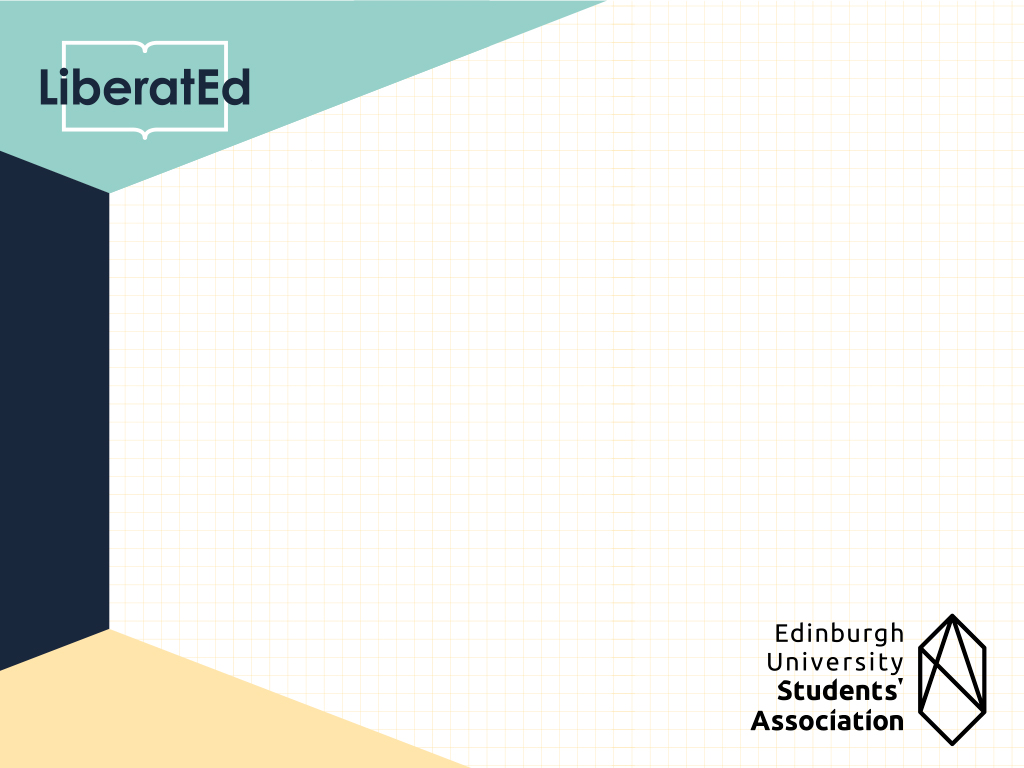 Pathways and instruments for change within Schools
i) Lobbying for changes to Institutional processes

ii) Staff-student dialogue
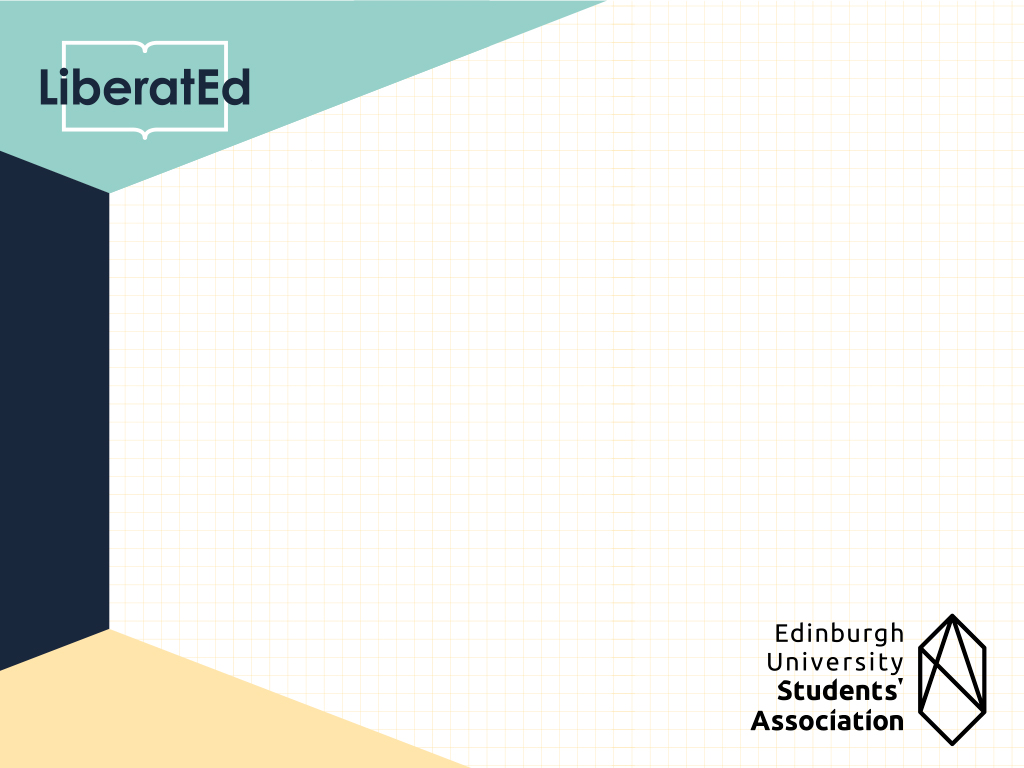 Institutional processes and procedures
Board of Studies course approval

Modules that credit collaboration between staff and students on projects that diversify the curriculum

Surveys of courses that provide section on the extent of inclusion, equality and diversity within course

Looking at recalibration of curricula through Equality Challenge Unit (ECU) suggestions
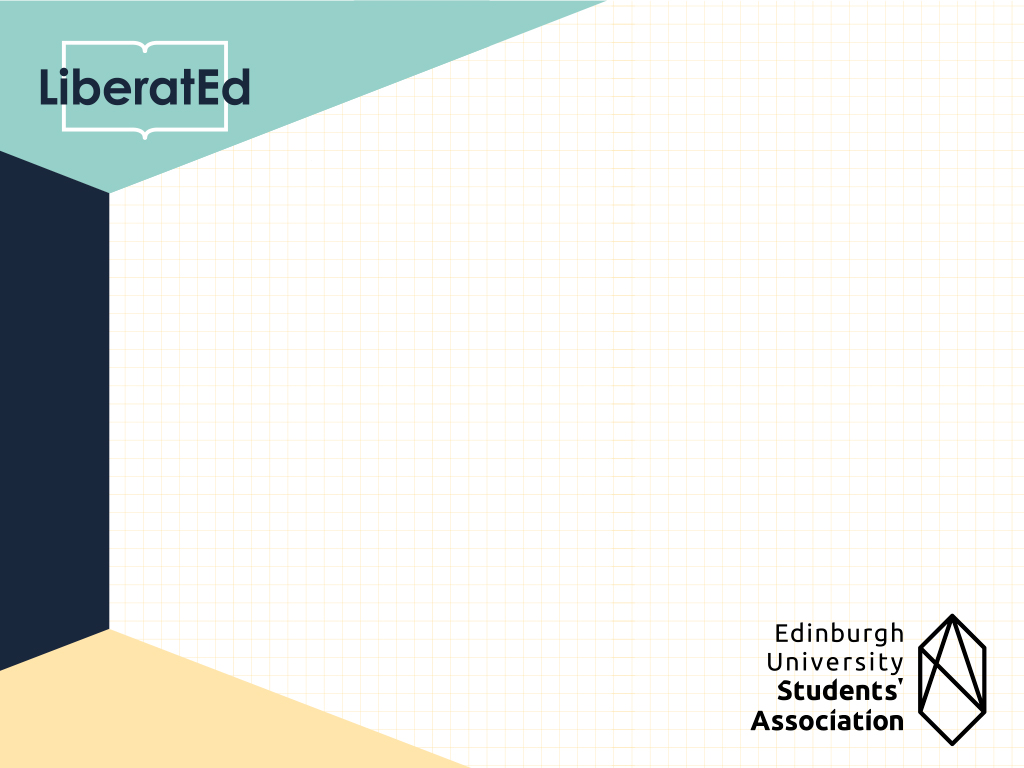 The Students’ Association has been working with Schools on ATHENA Swan Charter submissions

The University of Edinburgh and the Students’ Association is working on a report about the BME attainment gap
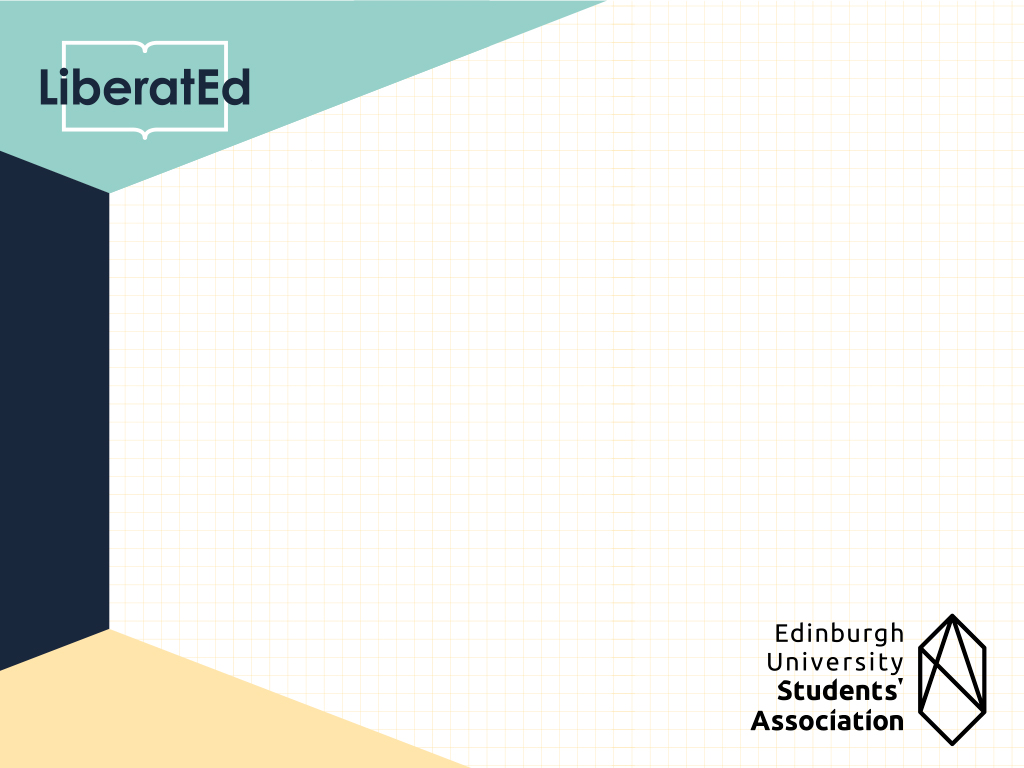 New Learning and Teaching Strategy
‘We will develop and enhance our curriculum by:
Embedding the University’s excellence in research in our teaching and assessment; 
• Using the curriculum to promote inclusion, equality and diversity;
• Supporting a culture of active and engaged students by providing varied opportunities for independent and student-led-learning within and beyond students’ main programmes of study; 
• Developing opportunities for experiential learning on campus, in the community, and in businesses and other organisations, nationally and internationally; 
• Committing to the creative use of digital technologies in our teaching and assessment where appropriate whether online, blended or on-campus; and 
• Utilising our world-class libraries and collections in innovative and research-led ways to enrich our curriculum
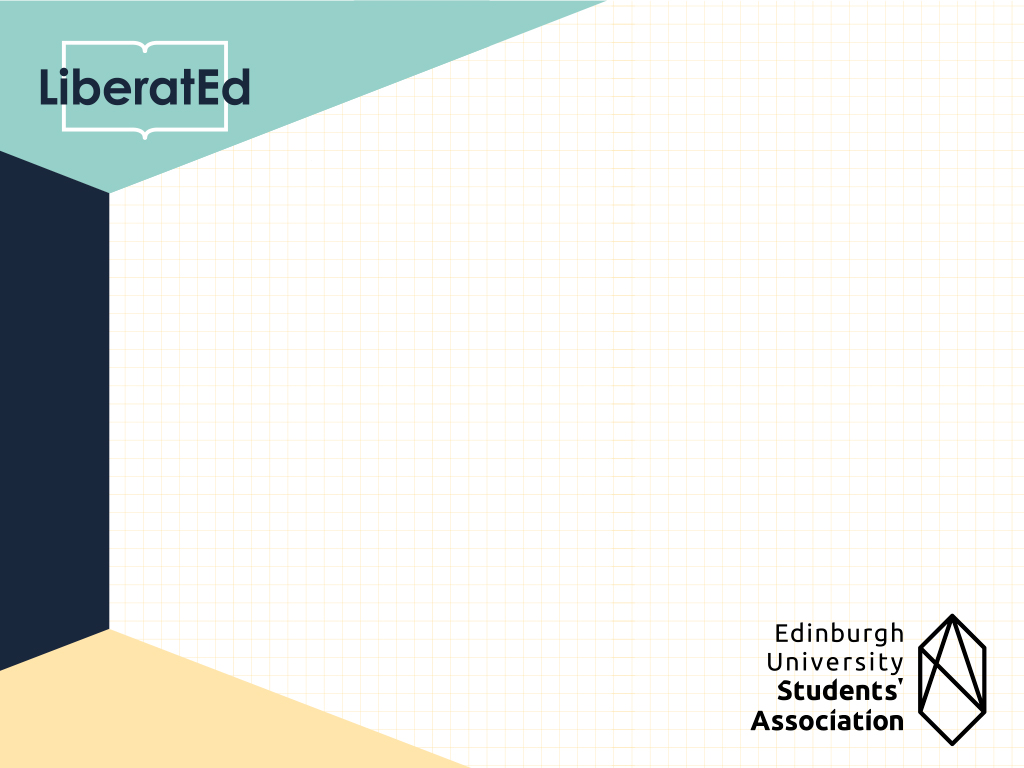 How students can get involved
Talking to class and elected reps about subjects or perspectives which are missing from your courses and asking them to pass this information on to staff.  Alternatively, you could include suggestions for reading at a Staff-Student Liaision Committee, or in your mid-semester feedback.

Receive training from student association staff about liberating the curriculum

Requesting texts from marginalised authors and academics be added to the Library's collection using the Request a Book form on the University's website.
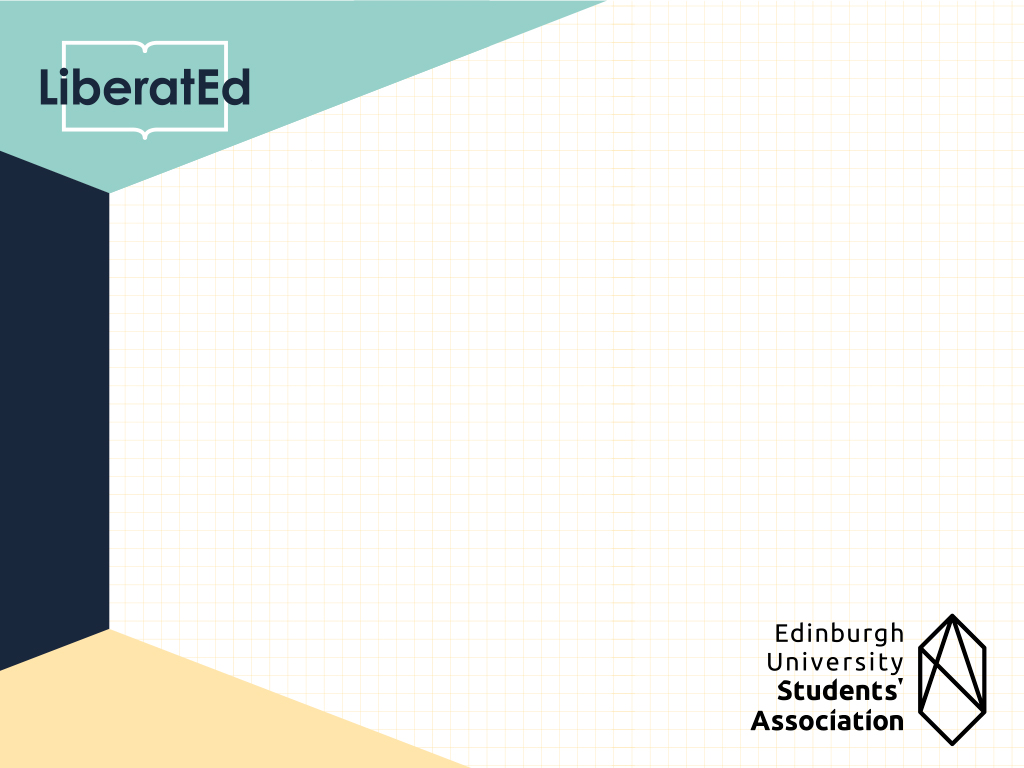 Getting involved on social media

Arranging a LiberatEd workshop in Schools to gather feedback on subject-specific issues relating to liberating the curriculum. Students have already run LiberatEd workshops in the Schools of Literatures, Languages and Cultures; History, Classics and Archaeology; Social and Political Science; and Philosophy, Psychology and Language Science.

Organising an event focusing on the experiences of a specific marginalised group in Higher Education.
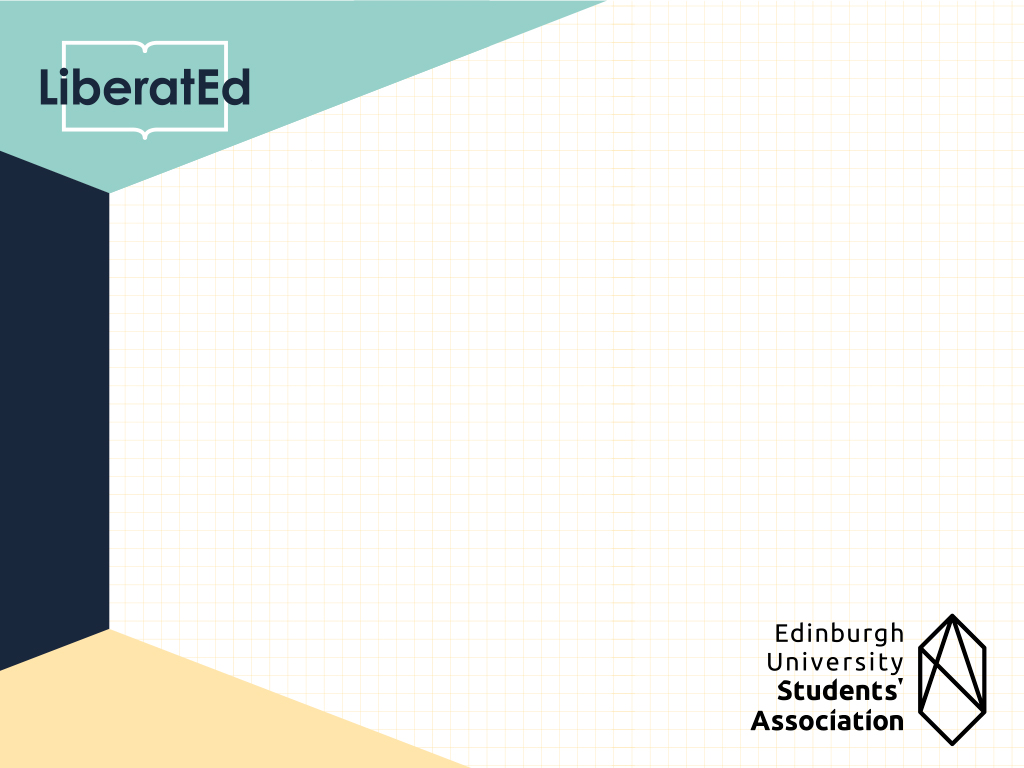 Questions?
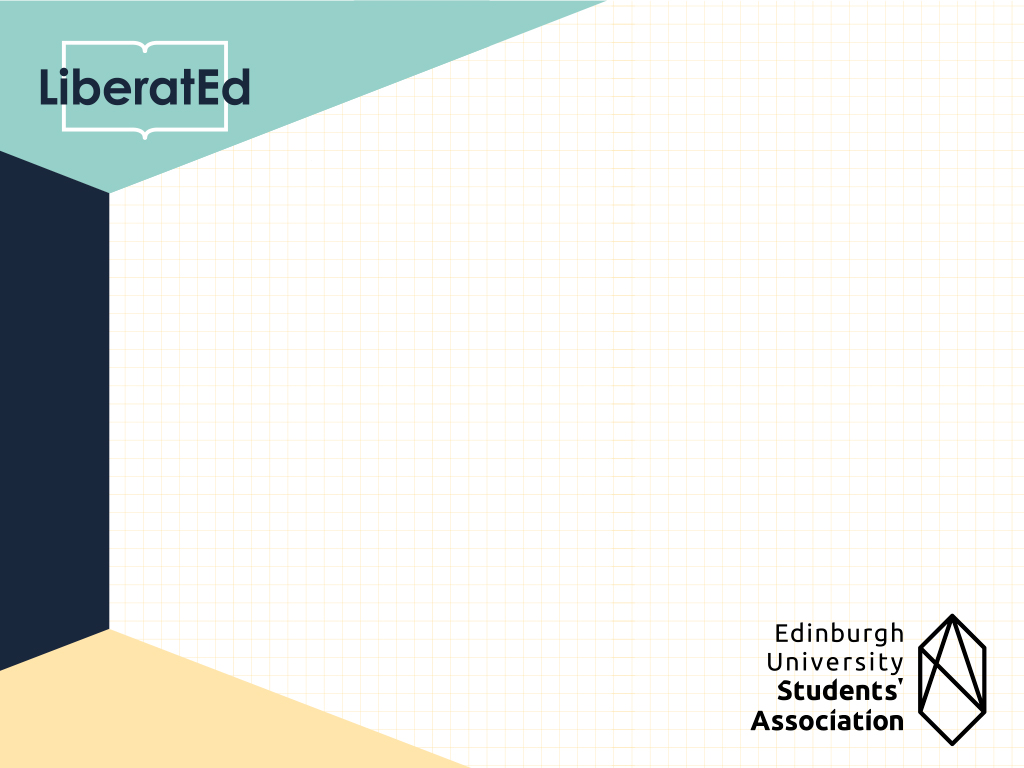 Exercise: Think about yourstrategy